PolyOrganoSiloxane, Synthesis and Application
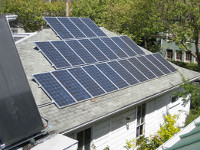 From Raw Material  To Final Products
content
Introduction.
The Element Silicon.
The Structure of Silicones.
Silicone Applications.
Widad. salih
from raw material to tHe 
ProduCt world
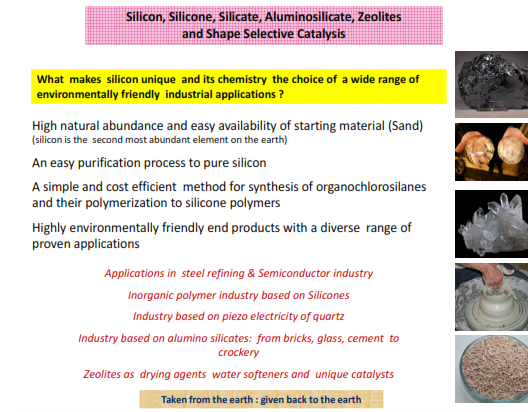 Widad. salih
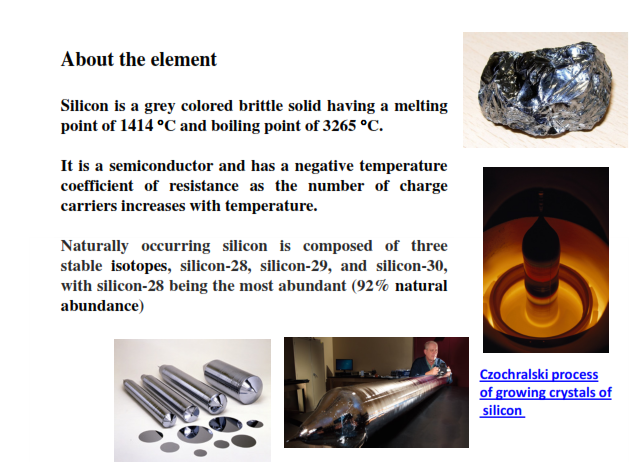 Widad. salih
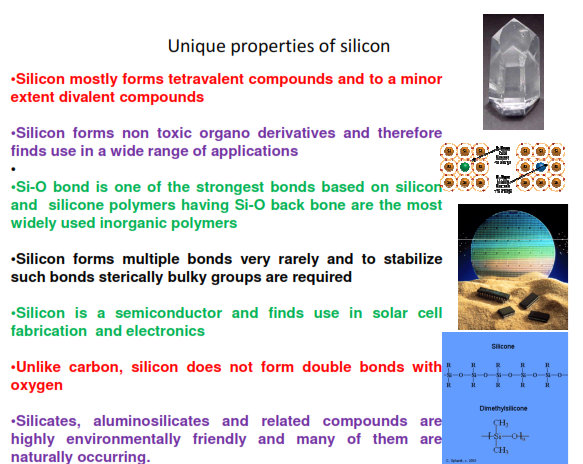 Widad. salih
Widad. salih
Raw Material of chlorosilanes
the direct process of Rochow2 and using silicon metal obtained from the reduction of sand at high temperature:
SiO2   +   2 C
Si   +   2 CO
and methyl chloride obtained by condensation of methanol with hydrochloric acid:
CH3OH   +   HCl
CH3Cl   +   H2O
Synthesis of chlorosilanes
The reaction giving chlorosilanes takes place in a fluidised bed of silicon metal powder in which flows a stream of
methylchloride, usually at temperatures of 250 to 350°C and at pressures of 1 to 5 bars. A mixture of different silanes are obtained :
Widad. salih
Ethyl- and phenylchlorosilanes can also be obtained through similar reactions to the direct process described above.
Me(C6H5)SiCl2  +  MgClBr
MeSiCl3  +  C6H5MgBr
It is also possible to replace the chlorine groups by alcoholysis
-SiCl   +   ROH
SiOR   +   HCl
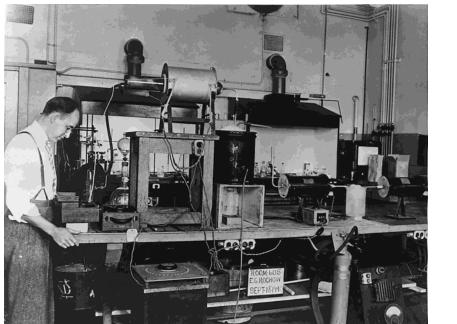 Rochow with his more elaborate Direct Synthesis Apparatus in the GE Reseach Laboratory
Widad. salih
Si
Process Chemistry of Methyl Train
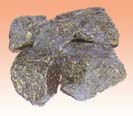 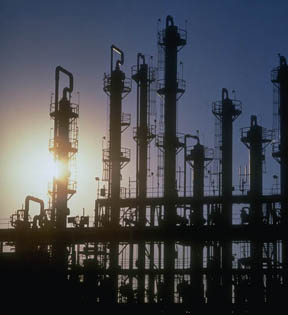 Me2SiCl2    70C   
MeHSiCl2
Me3SiCl    58C
H2O
Me2 Hydro
SiH fluid
MeSiCl3  66C
Chlorosilane
 Mix
Waste &
Recovery
MeCl
Copper Catalysts
Widad. salih
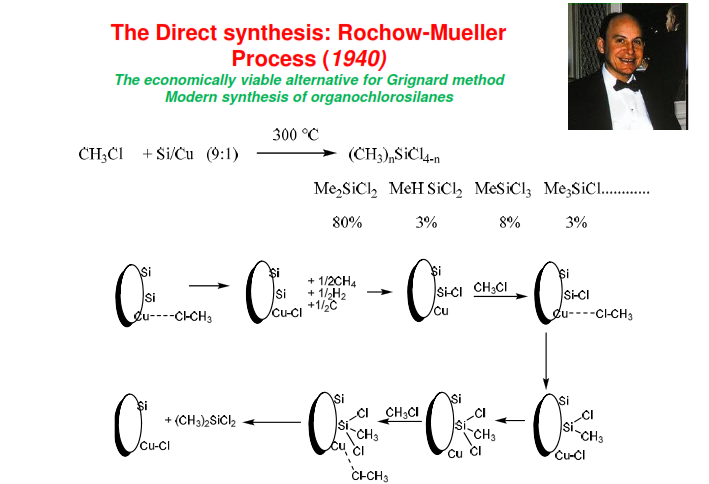 Widad. salih
Silicon Tetrachloride  : Auseful Precurser
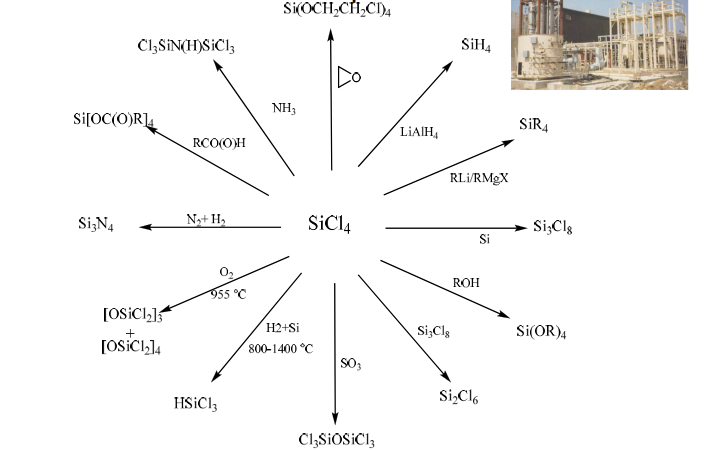 Widad. salih
Silicone polymers
.  Silicone polymers are obtained by a three-step synthesis:
• Chlorosilane synthesis
• Chlorosilane hydrolysis
• Polymerisation and polycondensation
Despite the Fact that Silicon and Carbon are both Group IV elements their chemistry is very different
Unique flexibility of Si-O bond
   		 	 Si-O-Si        C-C-C 	        C-O-C         units		bond length              1.63	       1.54	                        1.42        angstroms	bond angle	    130              112                        111            degree 	  	bond energy              106               83                         86          Kcal/mol	bond barrier               0.2               3.6                        2.7         Kcal/mol
Widad. salih
Key Point: Siloxane (Si-O-Si) polymers are stronger than carbon polymers, yet the polymer chains are more open and flexible
Siloxane Physical Properties
Very low glass transition temperature (Tg = -120 °C)
 high molecular weights but not a solid
 Ability to spread out on a wide variety of substrates
 silky, smooth, non-tacky, aesthetic enhancing
 flowability and film forming
 Lowest surface shear viscosity and low surface tension
 lubricating, antifoaming, waterproofing, release properties
 High gas permeability
 Excellent dielectric properties
 Very good thermo-oxidative stability
 good chemical inertness and temperature resistance
Widad. salih
Silicone Family Tree
Elastomers
Silicone
Resins
Fluids & Emulsions
Dimethyl
Compounds
Silanes
Organo-Silicones
Silicone Polyethers
Volatile Methyl
Siloxanes
Amino Silicones
Si
Widad. salih
Silicone Nomenclature Shorthand
Precursor             Silanol                      Siloxane Structure                 Short hand

     Me                          Me
Cl-Si-Cl                 HO-Si-OH                  Linear Structures                     D  unit
     Me                          Me

      Me                          Me
Me-Si-Cl                 Me-Si-OH                  End-cap group                        M  unit
      Me                          Me

     Me                          Me
Cl-Si-Cl                 HO-Si-OH                  Branched Structures               T  unit
     Cl                           OH

     Cl                           OH
Cl-Si-Cl                 HO-Si-OH                  Silica Core                                Q  unit
     Cl                           OH

      Me   Me    Me   Me    Me
Me-Si-O-Si-O-Si-O-Si-O-Si-Me
      Me   Me    Me   Me    Me
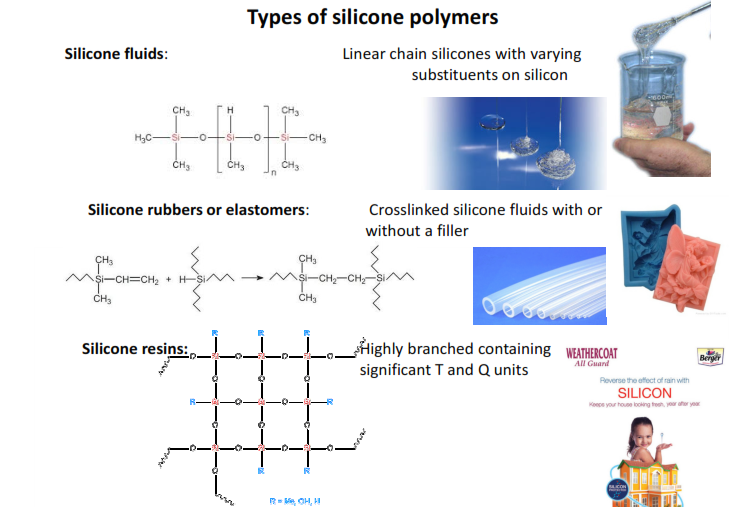 Synthesis Of Silicone Fluide
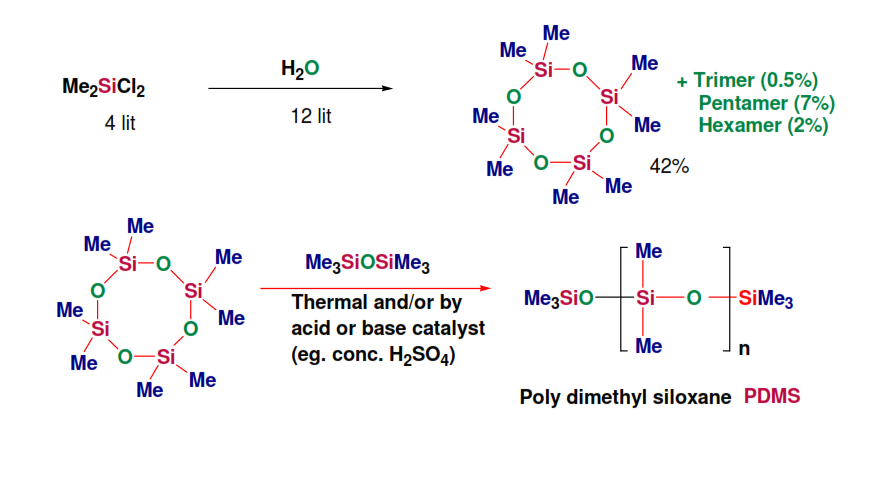 Industial Synthesis of Silicone Fluide
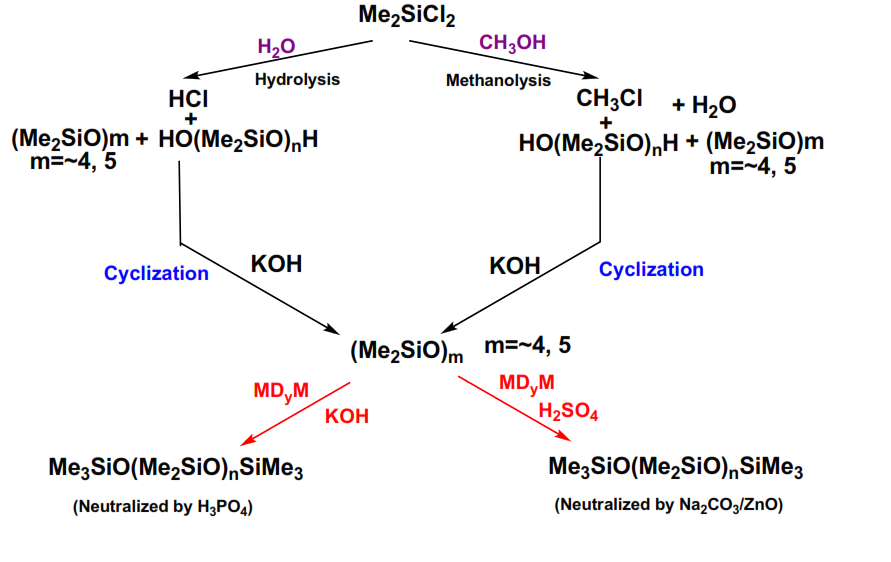 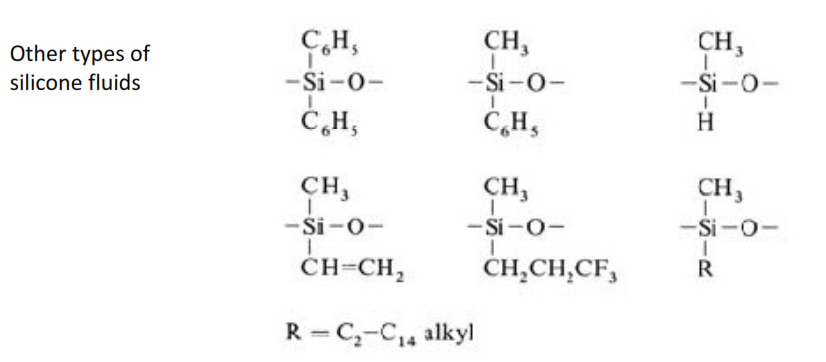 Silicone fluids are distinguished from common organic fluids by a number of unique properties :

1- Good thermal stability (150 -250 C
2- Good low –temperature performance (< -70 C )
3- Strong hydrophobicity
4- Excellent release property
5- Pronounced surface activity
6- Good dielectric properties
7- very good damping material
8- Good radiation resistance
9-High solubility of gases
10- Physiological inertness
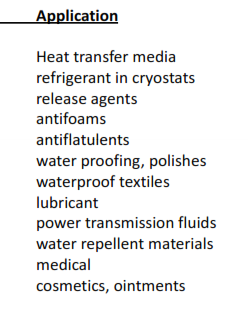